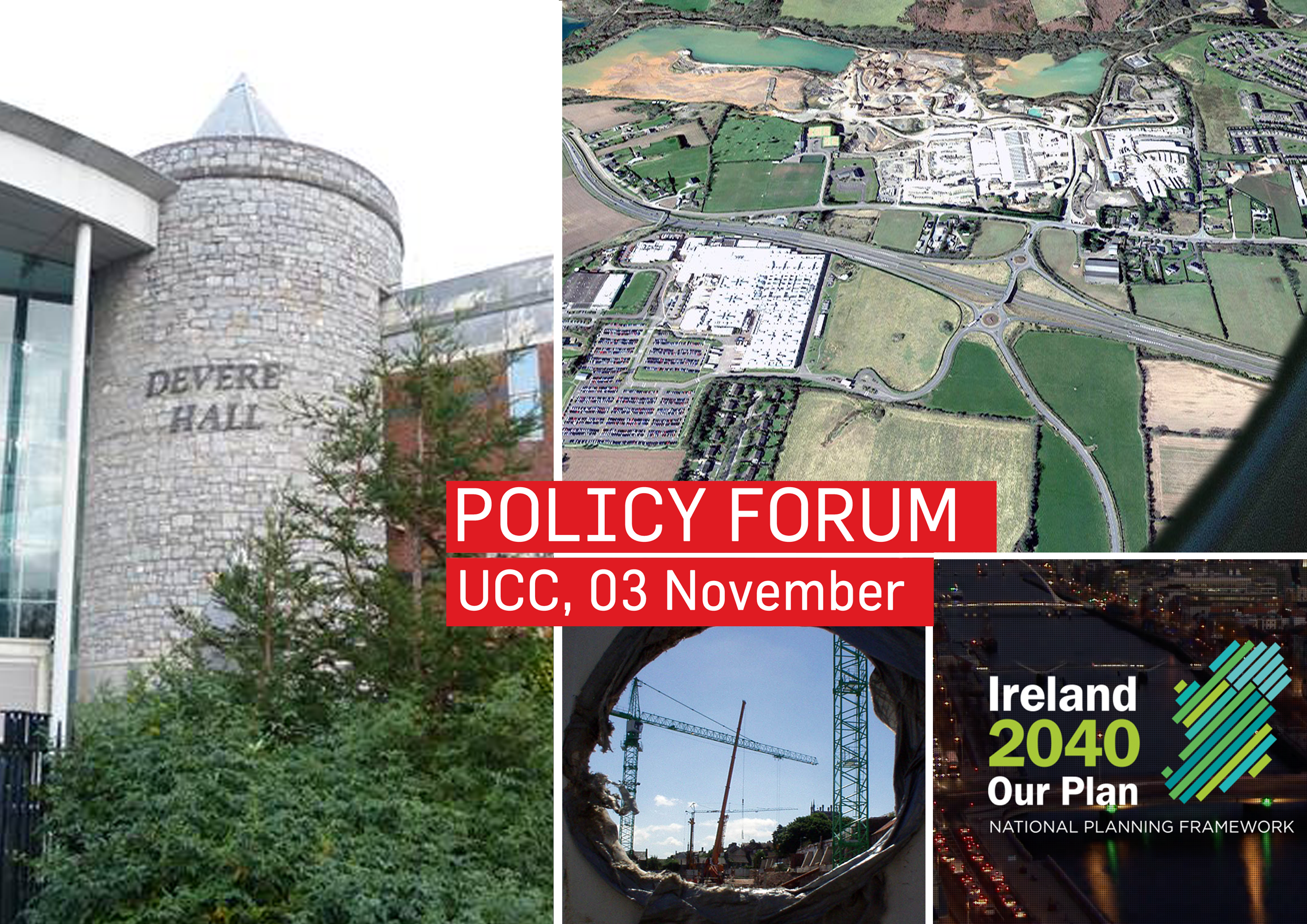 POLICY FORUM
Rethinking Irish Economic Development
WIFI ACCESS
UCC Guests 
username: policyforum-nov-17 
password: Xqqxkj6q
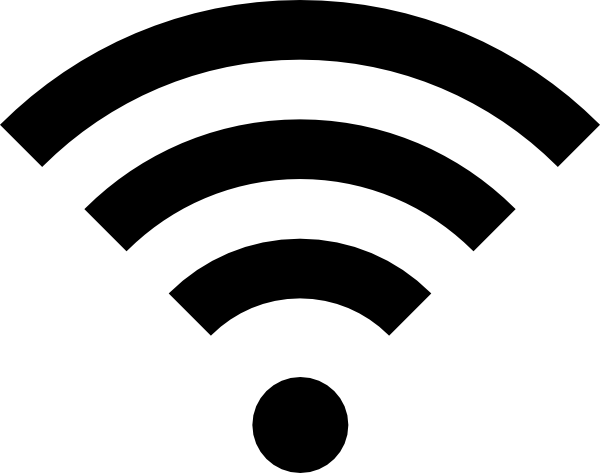 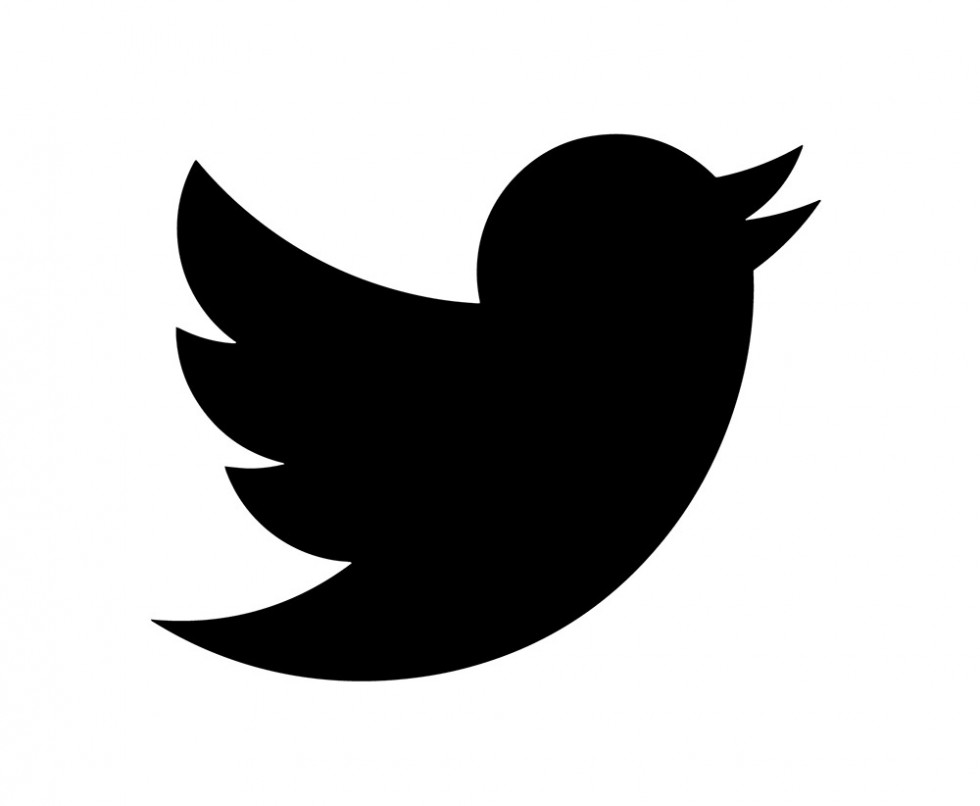 FOLLOW THE FORUM
#PolicyForum 
@CUBSucc
www.cubsucc.com/re-thinking-irish-economic-development
Polices for Supporting Innovative Human Capital in Irish Business
Kevin Murphy
Helena Lenihan
Helen McGuirk

Kemmy Business School
University of Limerick
The First Generation of Human Capital
Since the 1960s, both academic research and government policy has focused on two aspects of Human Capital, both of which are knowledge-based
Education
training
Evolving Concepts of Human Capital
In the last 15 years, attention has been directed toward
Firm-specific human capital
This is sometimes used as a tool to retain valuable employees
Knowledge and skills that are specific to a firm cannot be used to move to a competitor
Team-specific human capital
Knowledge is not Enough
The shortcoming of current approaches is that they focus almost exclusively on knowledge and job-specific skills
What is missing is the set of human attributes that influence motivation, involvement and risk-taking
Performance  = f (Ability x Motivation)
Innovative Human Capital: The Next Generation of HC
The 1st generation of HC has aimed at can do
The next generation of HC aims at will do
Motivation, beliefs and attitudes that make employees willing to exert effort, innovate, take risks
Job satisfaction and commitment to organizations can be as critical as knowledge, especially to support innovation in the workplace
How Can Policy SupportThe Next Generation of HC?
Governments can and should intervene to provide organizations with expertise and tools to:
Identify and implement human resource and management policies that will foster engagement and investment on the part of employees
Evaluate the effectiveness of these policies
Identify and overcome roadblocks to the success of these policies
How Can Policy SupportThe Next Generation of HC?
Public policy can support three-way partnerships between work organizations, government entities and sources of expertise, including:
Leading universities
Schools of Business, Manufacturing Institutes
Consulting firms
Workplace forums and advisory councils
InnovativePeople4Growth (IP4G)A Policy Proposal (1)
Our published work has shown:
  ‘soft side’ of HC is supported by firms’ organisational structures -work arrangements & work practices.
Based on above evidence we ask the question:
Is there a role for policy offer/instrument to drive/support above with ultimate aim of driving firm-level innovation?
InnovativePeople4Growth:
a policy offer targeting both individuals working within firms and firms’ wider work practices and arrangements
InnovativePeople4Growth (IP4G)A Policy Proposal (2)
Firms and Govt have a role to play:
initial ‘push’ may need to come from Govt.
Offer/instrument syncs with current Irish policy interventions 
e.g. Enterprise Ireland’s Lean Business Offer.  IP4G based on a similar template (benefits arise from this).
Pilot programme
Policy experimentation is warranted
POLICY FORUM
Rethinking Irish Economic Development
WIFI ACCESS
UCC Guests 
username: policyforum-nov-17 
password: Xqqxkj6q
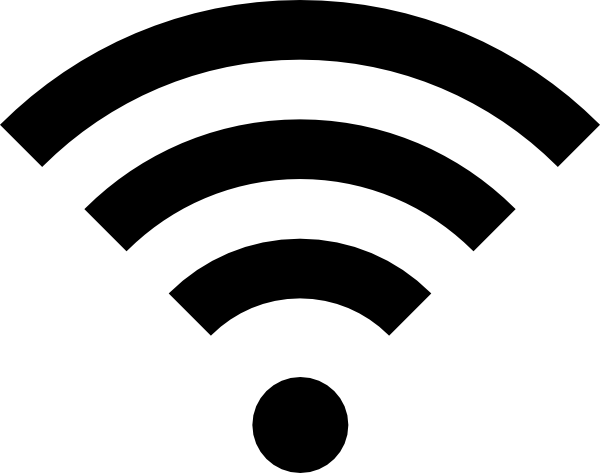 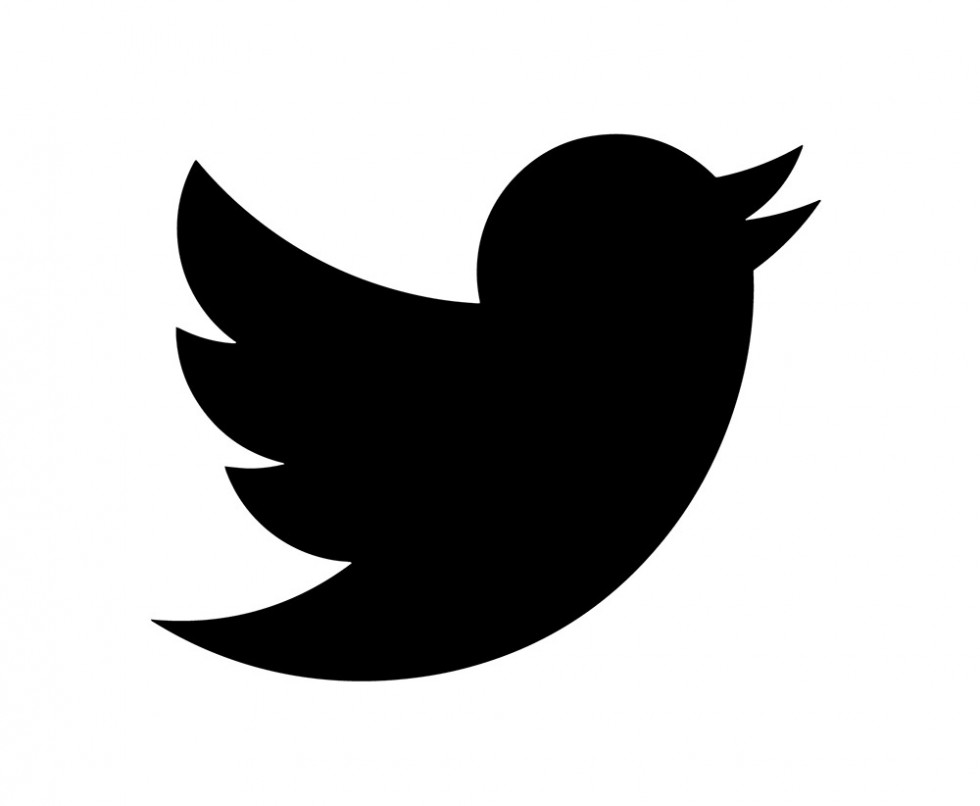 FOLLOW THE FORUM
#PolicyForum 
@CUBSucc
www.cubsucc.com/re-thinking-irish-economic-development